Financial Aid and Repeat Courses
Financial Aid Repeat Course Set Up
US Federal Regulations
Effective July 1, 2011
Allows disbursement for 1 repeat of a previously passed course
Allows disbursement if all attempts are failures
Once student finally passes, allows for 1 repeat of the previously passed course
Prevents disbursement for repetition of previously passed course due to failure of other coursework
Common in Health Professions and Law programs
September 19, 2012
3
[Speaker Notes: Repetition passed courses when failing other coursework in lock step program, you still cannot get paid if you pass 1 course and fail 3, you will not get paid for the 1 course. This is a manual review of this situation]
Repeat Coursework Processing Setup
Pre 8.14.2 Install
ROAINST – setup is to check to Allow Use of Repeat Course Checking for aid year and has to be checked to update RFRMGMT funds for repeats.
RFRMGMT/ROAMGMT – Use Repeat Course
RFRRPCC Financial Aid Repeat Course Checking used to check if funds were using repeat course checking
Post 8.14.2 Install
ROAINST – Allow Use of Repeat Course  flag has been removed and replace with Enrollment Rules.
RFRMGMT/ROAMGMT changed form to use Enrollment Rules
RFRRPCC Financial Aid Repeat Course Checking is made obsolete with the new form RFRENRR Fund Enrollment Rules form.
September 19, 2012
4
RORRPCX Financial Aid Repeat Course Exclusion
Use this form to enter Subject and Course numbers for courses to be excluded from Financial Aid Repeat Course enrollment calculation
Identical courses may be entered in this form, providing their term ranges do not coincide nor do they exist in a previously established term range for an existing row matching the same Subject and Course. Also, there is no stipulation on length of the term range; it can be as short as one term and as long as infinity.
September 19, 2012
5
September 19, 2012
6
RTVENRR Enrollment Rule Validation
This  new form allows you to define Enrollment Rule Codes and Descriptions.
An Enrollment Rule is then created for the aid year and assigned to a fund for determining the criteria that is to be used when calculating the enrollment load.
September 19, 2012
7
September 19, 2012
8
RORENRR Enrollment Rules
This new form is used to setup the rule name and criteria for determining if a course should be included in the calculation of a student’s credit, billing and adjusted hours
Exclude Remedial Courses and Use Only Courses In Program are delivered for future use and cannot be updated at this time
Attendance Must be Verified indicator allows you to count courses as repeats only if attendance in the course has been verified. Verification is completed on the student form SFAALST manually.
September 19, 2012
9
RORENRR - Count Withdrawal Status as Repeat Attempt
This indicator allows the school to determine whether they want their withdrawn status codes to be counted as an attempted repeat in their Repeat Coursework processing.
All Status Codes from the Course Registration Status Code Validation (STVRSTS) form that have the Withdrawal Indicator checked (STVRSTS_WITHDRAW_IND = Y) will be considered when the Repeat Coursework logic determines if the course is considered a repeat.
September 19, 2012
10
Future Use
September 19, 2012
11
Enter this per fund or use the RFRENRR to update multiple funds.
September 19, 2012
12
[Speaker Notes: Standard rule code is delivered with the release as system and mimic’s current functionality and cannot be updated.  The REPEAT rule code is delivered and loaded with the release if you have ROAINST checked to use repeat processing.]
RFRENRR Fund Enrollment Rules
This new form allows you to apply Enrollment rules to multiple fund codes rather than doing it individually on RFRMGMT or ROAMGMT forms.
Query on the specific fund source, fund type, federal fund ID and/or enrollment rule and go to the Update Using Enrollment Rule field and select the enrollment rule you want applied to those funds and then click the Update Enrollment Rules button
Prior to doing a query on the specific fund source, fund type, federal fund ID and/or enrollment rule, you can select the Enrollment and go to the Fund block and do your query and then click the Update Enrollment Rules button.
September 19, 2012
13
September 19, 2012
14
September 19, 2012
15
Banner Repeat Logic
Banner Logic Will Look At…
Courses not graded, not rolled to academic history
From student’s registration, both previous and current
Courses graded, not rolled to academic history
Courses rolled to academic history
Transfer courses and their equivalencies



For those interested in code location, the logic for determining repeats is the Financial Aid Repeat Course (ROKRPTS) package.
September 19, 2012
17
STVRSTS Course Registration Status Code Validation
Status Code must be checked to Count in Enrollment
True for repeat coursework and total hours calculations
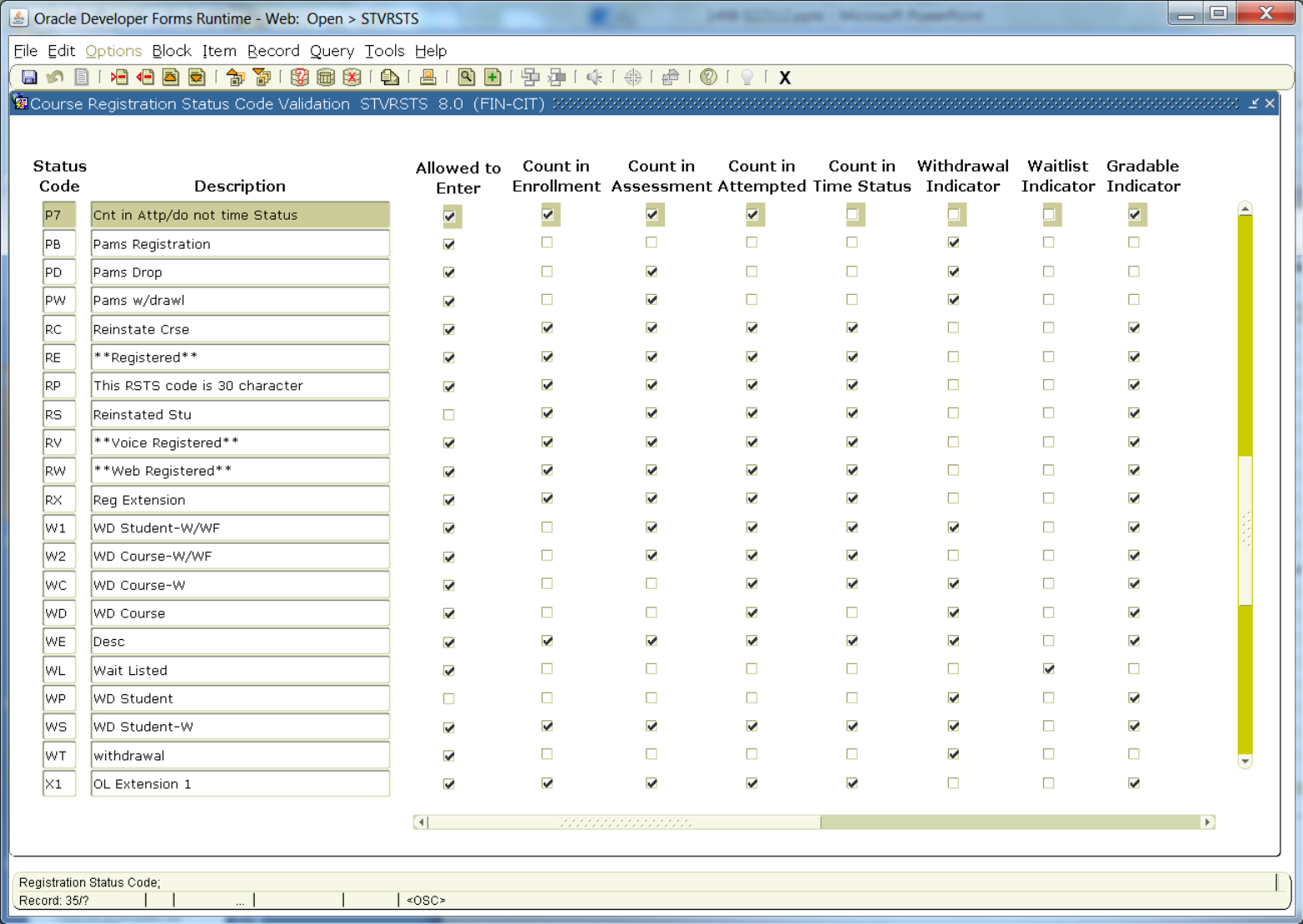 September 19, 2012
18
SHAGRDE Grade Code Maintenance
Repeat Indicator
Must be checked to use in repeat course checking
Gives school additional control for which Grade Codes to use and which not to use
If indicator is changed at any time, the repeat calculation may be affected
Count in Passed Indicator
Must be checked for Grade Code to be considered as a “Passing Grade”
September 19, 2012
19
September 19, 2012
20
SHATRNS Transfer Course
Regulation
Transfer coursework accepted towards program of study must be included in repeat calculation
Banner Logic
Transfer course must have Equivalency Detail completed, if applicable
Count in GPA indicator checked
Must have Transfer indicator checked on SHARPTR
Repeat indicator on SHAGRDE checked
Repeat coursework calculation works with transfer courses entered manually on SHATRNS or via the Transfer Articulation module in Banner Student
September 19, 2012
21
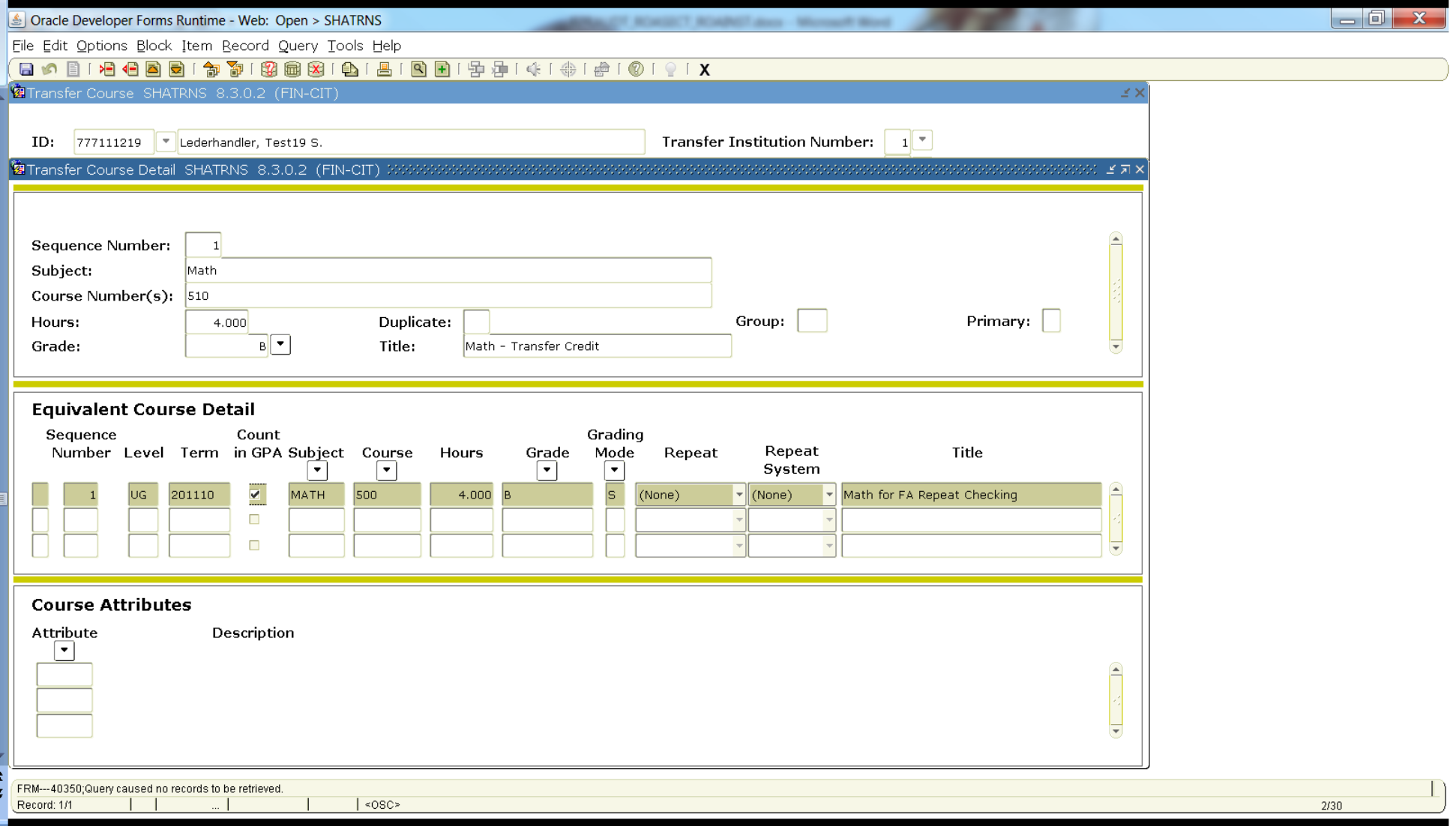 September 19, 2012
22
SHARPTR Repeat/Multiple Course Rules
Financial Aid repeat course checking only uses the:
Level Indicator
Title Indicator
Schedule Type Indicator
Transfer Course Indicator
No other fields are used from this form
Financial Aid office must coordinate with Registrars office to ensure indicators are set according to both institutional policy and repeat coursework regulations.
September 19, 2012
23
September 19, 2012
24
SCADETL Course Detail Information
Used to indicate course equivalencies or “course inclusion”
Course equivalencies may already be defined by institutional policy or course expiration
Financial Aid and Registrar office should coordinate to ensure all applicable courses are properly defined as equivalencies
Examples:
Institution has ENG 101 for freshman, ENG 201 for sophomore.  The student can take it at either level, but not both
Course HIST 500 is now called HIST 600, but course is the same
Refer to Student User Guide for additional form setup detail
September 19, 2012
25
September 19, 2012
26
September 19, 2012
27
Financial Aid Changes
ROAENRL Financial Aid Enrollment Changes
Removed the Repeat Coursework Calculation fields (Credit, Bill and Adjusted hour) and add the Enrollment Rule field.
Allows you to view and update the enrollment load for each enrollment rule defined on the RORENRR form.
September 19, 2012
29
September 19, 2012
30
Financial Aid Enrollment by Date
September 19, 2012
31
Financial Aid Enrollment by Period
September 19, 2012
32
Current Enrollment by Date (Student)
September 19, 2012
33
Current Hours By Period (Student)
September 19, 2012
34
Current Hours Schedule – Enrollment by Course
September 19, 2012
35
Changed Processes
Fund Description Report (RFRFUND)
• Add the Enrollment Rule field/value.
• Remove the Use Repeat Course Checking field/value.
FA New Year Roll Process (ROPROLL)
• Add the Enrollment Rule field/values as part of the fund data roll.
Grade Exception Report (RORGRDE)
Remove the Excluded Repeat Course field/value.
September 19, 2012
36
Financial Aid Reg. Report (RORREGS)
This program’s logic and output have been to modified to consider the values of two existing parameters (Registration Report Type and Period). 
When Parameter 03 - Registration Report Type = A and Parameter 10 - Period is NOT NULL, the process will find and return all records which have an aid period that contains the period defined in Parameter 10 - Period.
 The output will then list the credit, billing, and adjusted hours by enrollment rule for the terms within the each period.
Processing for all other parameter combinations will remain unchanged, except that only the courses will be displayed on the report. Hours will not be calculated and will not be displayed. 
September 19, 2012
37
CLM Disbursement Feed (RPBLMID)
The RPBLMID process has been modified to use the Enrollment Rule of STANDARD when reporting the enrollment load for the student.
Enrollment Calculation - Functional
Disbursement Process (RPEDISB)
The RPEDISB program has been modified to use the Enrollment Rule associated with the fund being disbursed.
Packaging Process (RPEPCKG)
The RPEPCKG has been modified to use the Enrollment Rule defined for the fund when awarding TEACH Grants using Billing or Adjusted hours.
September 19, 2012
38
Pell Calculation Process (RPEPELL)
The RPEPELL program has been modified to use the Enrollment Rule associated with the Pell fund when calculating the Pell load.
Grant Calculation Process (RPRGRNT)
The RPRGRNT has been modified to use the Enrollment Rule defined for the fund when awarding TEACH Grants using Billing or Adjusted hours.
Disbursement Validation Report (RPRVDIS)
The RPRVDIS program has been modified to use the enrollment rule code associated with the fund for the Load Calculation (UCLRTN).
September 19, 2012
39
Applicant Requirements Report (RRRAREQ)
The RRRAREQ program has been modified to remove all logic used to display and calculate enrollment status. The process has been updated for budget group processing to display the period budget group. 
Exit Interview Requirements (RRREXIT)
The RRREXIT process has been modified to use the Enrollment Rule of STANDARD when evaluating the student’s enrollment or when the Consortium indicator has been checked and Financial Aid Hours are used.
September 19, 2012
40
Financial Aid Enrollment Hours (RSRENRL)
The RSRENRL process has been modified to calculate the Credit, Billing, and Adjusted hours for each Enrollment Rule defined for the aid year. The Financial Aid Hours and Attending hours in the RORENRL and RORATND tables will be inserted/updated for each Enrollment Rule based on your parameter selection.
A new parameter has also been added to insert/update Financial Aid hours and Attending hours for a specific Enrollment Rule. If this new parameter is left blank, all enrollment rules will be addressed by the process. If a specific enrollment rule is entered for this parameter, then that enrollment rule will be processed.
Parameter Descriptions
10  Enrollment Rule Code
September 19, 2012
41